C5720 Biochemie
10-Chemické reakce v živých organizmech
14-Energetika biochemických reakcí
Petr Zbořil
10/17/2013
1
Obsah
Obecné rysy metabolismu
Chemické reakce a jejich energetika
Makroergické sloučeniny
Petr Zbořil
10/17/2013
2
Metabolismus a jeho obecné rysy
Soubor pochodů přeměny látek v živých organismech
Chemické reakce
Jiné pochody– např. transport
Stránka materiálová a energetická
Anabolizmus a katabolizmus
Petr Zbořil
10/17/2013
3
Chemické reakce
Stručné termodynamické principy – uzavřený systém

				k1
		A + B   		               C + D + ΔG
 				k2
   
 v1 = k1 . [A] . [B]   v2 = k2 . [C] . [D]     
   
 v1 = v2         k1/k2 = K = [C] . [D] / [A] . [B] 
 
ΔG0  = - RT . ln K		K = e-( ΔG0/RT) 
ΔG    =  ΔG0 + RT . ln ([C] . [D] / [A] . [B])v 
 
([C] . [D] / [A] . [B])v     < K	ΔG < 0 – spontánní směr
                                      >		ΔG > 0				             		           = 	ΔG = 0 – rovnováha
Petr Zbořil
10/17/2013
4
Chemické reakce
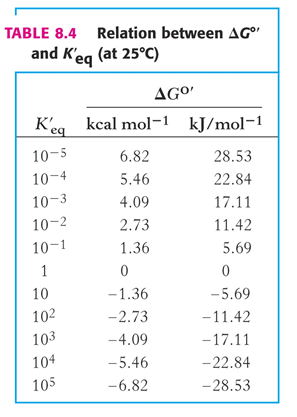 Vztah mezi 
rovnovážnou konstantou 
a ΔG
Petr Zbořil
10/17/2013
5
Chemické reakce v metabolizmu
Otevřený systém
Sled navazujících chemických reakcí
Hledisko dílčí a celkové
Porušování a obnovování  rovnováh
Energetika reakce
Spontánní pochody exergonické (katabolické)
Někdy jsou stimulovány aktivací metabolitů
Endergonické pochody (povšechně anabolické, někdy i dílčí katabolické) – problém rovnováhy
Vliv předchozí a následující reakce – materiálová stránka
Dodání energie – vhodný způsob – spřažené reakce
Petr Zbořil
10/17/2013
6
Problém rovnováh
E                                       E             

A                                          X                                                                                                                 
                        C					N

   B                                                  

	                                            M

                           	         D   	               Y
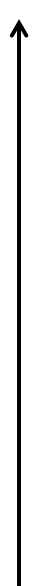 Petr Zbořil
10/17/2013
7
Spřažené reakce
Probíhají společně 
Ani spontánní exergonická neprobíhá
Energii pro endergonickou reakce dodává exergonická
Spřažení formou 
Konformačních změn
Tvorby meziproduktů
Vznik gradientů
Syntéza a využití energetických metabolitů
Makroergické sloučeniny
Petr Zbořil
10/17/2013
8
Makroergické sloučeniny
Uvolňují značné množství energie v rychlém a jednoduchém pochodu (reakci)
Nelze charakterizovat jako látky s vysokým obsahem energie
Znázorňují se pomocí symbolu ~ pro tzv. makroergickou vazbu
Vazba ~ není sama zdrojem energie, ta je záležitostí přeměny celé molekuly. Tato vazba ovšem při reakci zaniká
Srovnání množství uvolněné energie 
Standartní reakcí pro srovnání je hydrolýza a její ΔG0‘
Uvádí se hranice 25 kJ/mol
Petr Zbořil
10/17/2013
9
Makroergické sloučeniny
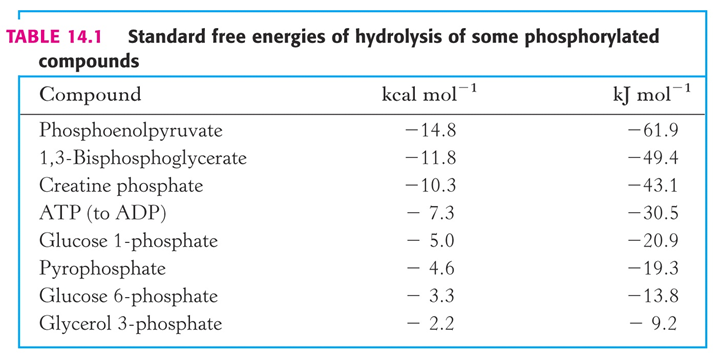 Srovnání vydatnosti
Petr Zbořil
10/17/2013
10
Makroergické sloučeniny
Typy makroergických sloučenin
Fosforylované sloučeniny
Thioestery
Zdrojem energie je přeměna (hydrolýza) celé molekuly, tj. ΔG0‘ reakce resp. K
Uplatní se zde i následné pochody
Tautomerizace produktu a resonanční stavy
Hydratace
Petr Zbořil
10/17/2013
11
Typy makroergických sloučenin
Polyfosfáty (anhydridy)
Směsné anhydridy –COOH a Pi 
Enolfosfáty
Fosfoamidy (guanidinfosfáty)
Thioestery
Footer Text
10/17/2013
12
Polyfosfáty (anhydridy)
ATP








Základní energetický metabolit, 
2 ~, hydrolýza γ fosfátu má ΔG0‘ = 30,5 kJ/mol
Zpětná reakce formální, fakticky velmi složitý endergonický pohod
Posun reakce doprava 
Je výsledkem
Snížení repulsních sil – nábojů, menší pnutí molekuly
Lepší solvatace produktů, více resonančních stavů – snížení energie
Pi
H2O
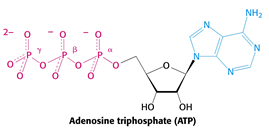 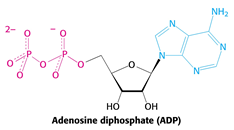 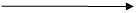 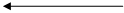 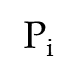 H2O
Footer Text
10/17/2013
13
Polyfosfáty (anhydridy)
ATP – AMP a difosfát






Uvolní se více energie
ΔG0‘ = 45,6 kJ/mol
Další se uvolní hydrolýzou difosfátu
PPi + H2O = 2 Pi   (chemicky P2O74− + H2O → 2 HPO42−) 
ΔG0‘ = 19,3 kJ/mol (přesto se řadí k makroergickým sloučeninám)
PPi
H2O
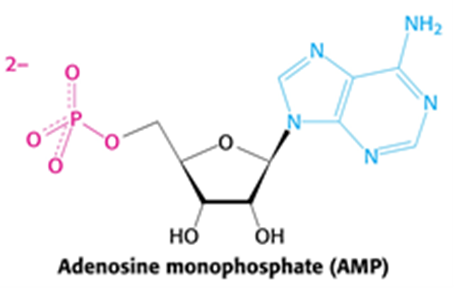 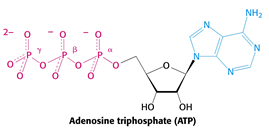 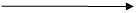 Footer Text
10/17/2013
14
Polyfosfáty (anhydridy)
Difosfát (pyrofosfát – PP)







PPi + H2O = 2 Pi   (chemicky P2O74− + H2O → 2 HPO42−) 
ΔG0‘ = 19,3 kJ/mol (přesto se řadí k makroergickým sloučeninám)
Zdroj energie pro některé bakteriální transporty
Polyfosfáty
anorganické adsorbenty a energetické zdroje
hypotetická účast v chemickém vývoji
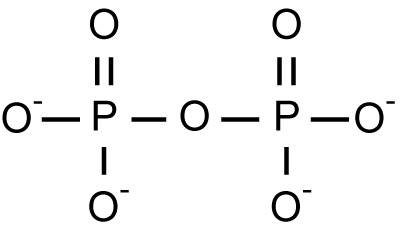 Footer Text
10/17/2013
15
ATP
Schéma cyklu ATP
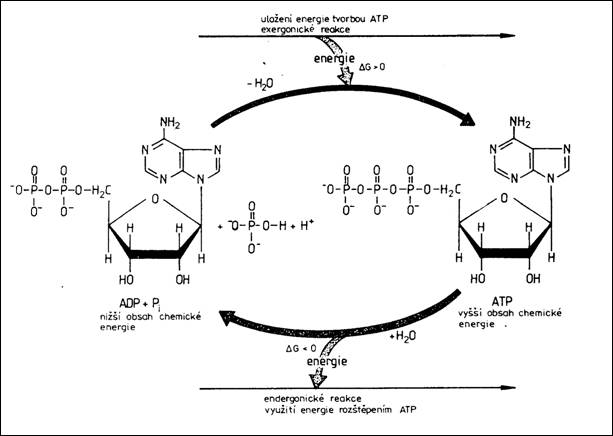 Footer Text
10/17/2013
16
ATP
Centrální úloha ATP v energetickém metabolizmu
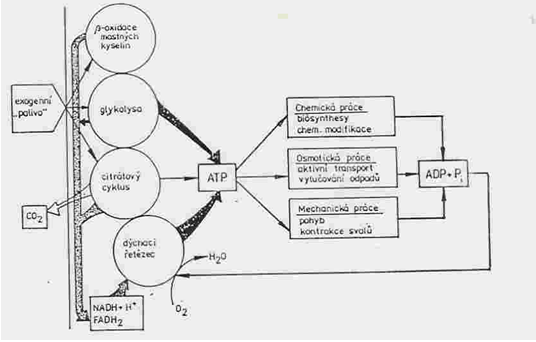 Footer Text
10/17/2013
17
Trvalá dostupnost ATP
Způsoby resyntézy
Obrácení hydrolýzy – složité, ale trvalejší
Denní obrat ca tělesná váha
Jednodušší syntéza adenylátkinasou – rychlé, ale omezené možnosti

      		2 ADP = ATP + AMP

Efektivita ATP jako energetického zdroje
ATP + H2O = ADP + Pi       ΔG = ΔG0 + RT ln [P]/[R]
Když  [ATP]/[ADP][Pi] = 500 (tzv. fosforylační potenciál buňky), pak hodnota ΔG dosahuje až 50 kJ/mol
Význam udržování vysoké [ATP]
Footer Text
10/17/2013
18
Fosfoamidy (guanidinfosfáty)
Kreatinfosfát
Produkt hydrolýzy je lépe rezonančně stabilizován
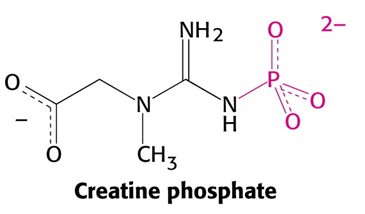 Footer Text
10/17/2013
19
Kooperace s ATP
Kreatinkinasa, svaly

ATP + H2O = ADP + Pi 
ΔG0’ = - 30,5 kJ.mol-1
			
Kr-P + H2O = Kr + Pi 
ΔG0’ = - 43,1 kJ.mol-1

ATP + Kr  = ADP + Kr-P
ΔG0’ = ?    K = ?




Udržování vysoké [ATP]
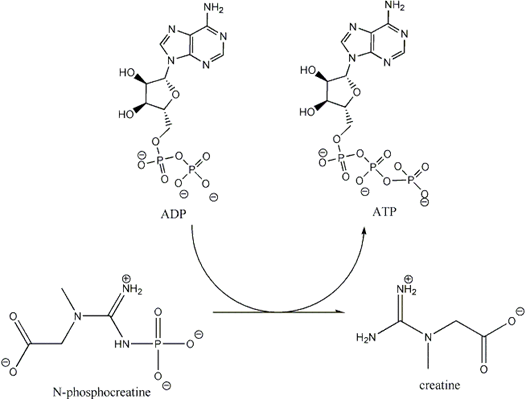 Footer Text
10/17/2013
20
Směsné anhydridy
Příkladem 1,3-bisfosfoglycerát
3-fosfát – typ acylfosfátu
Produkty hydrolýzy (-COOH) lépe rezonančně stabilizovány
Esterová vazba není makroergická
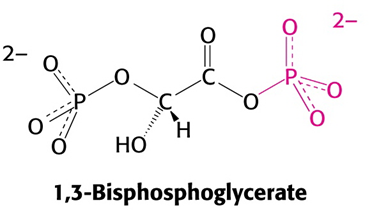 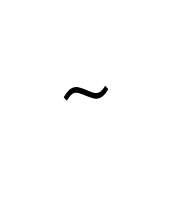 Footer Text
10/17/2013
21
Enolfosfáty
Fosfo-enol-pyruvát

Vysoce záporná hodnota
ΔG0 hydrolýzy je způsobena 
následným přesmykem na
stabilní keto-formu (množství
rezonančních stavů – analogie 
s přesmykem vinylakoholu
na acetaldehyd)
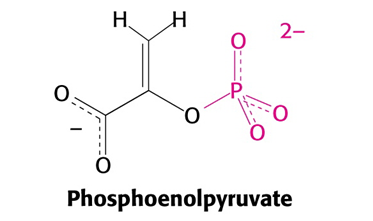 ~
Footer Text
10/17/2013
22
Thioestery
R-CO~SX + H2O = R-COO- + H+ + HSX
O-estery makroergické nejsou, jsou resonančně lépe stabilizovány a ΔG0 hydrolýzy je menší)






CoA-SH
Fosfopantethein, -SH enzymů
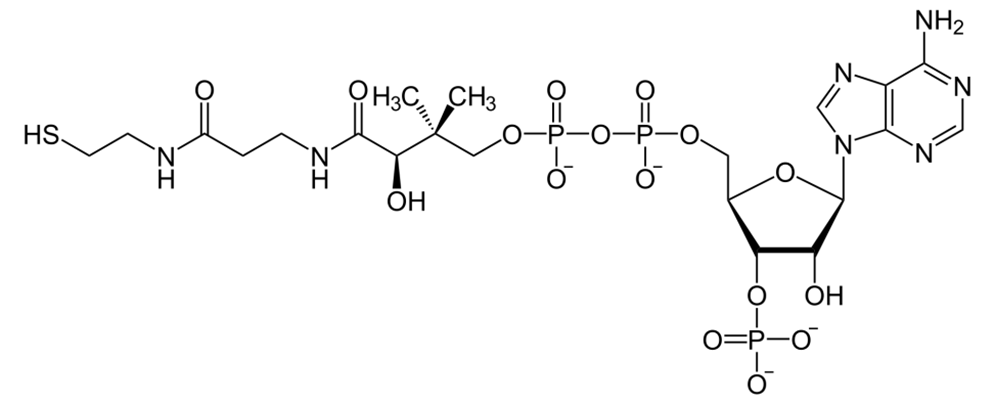 Footer Text
10/17/2013
23
Footer Text
10/17/2013
24